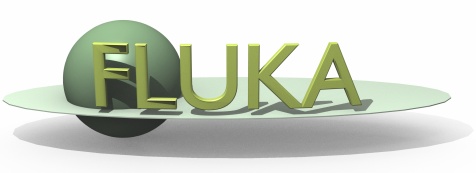 Exercise 2: Basic Input
Beginners FLUKA Course
Exercise 2: Basic Input
$mkdir ~/work/ex2	 
$cd ~/work/ex2

download the previous ex1.inp from the website and rename it to ex2.inp
$mv ex1.inp ex2.inp

add two compound materials (water and air) and assign them to the target and the region around it (respectively)
$emacs [or any editor] ex2.inp &
use as components the materials pre-defined in FLUKA
air composition (MASS content):
NITROGEN (0.9256), OXYGEN (0.2837), ARGON (0.01572)

calculate the density of air for standard conditions (22.4l/mol)

run your new ex2.inp in the ex2 dir
$$FLUPRO/flutil/rfluka –N0 –M3 ex2 &	
compare the energy deposited into the target and the region around it, now and in the previous case (ex1 directory)
     Do the same for the probability that a primary proton undergoes an inelastic collision (BEAMPART Star Density in the .out file)
2